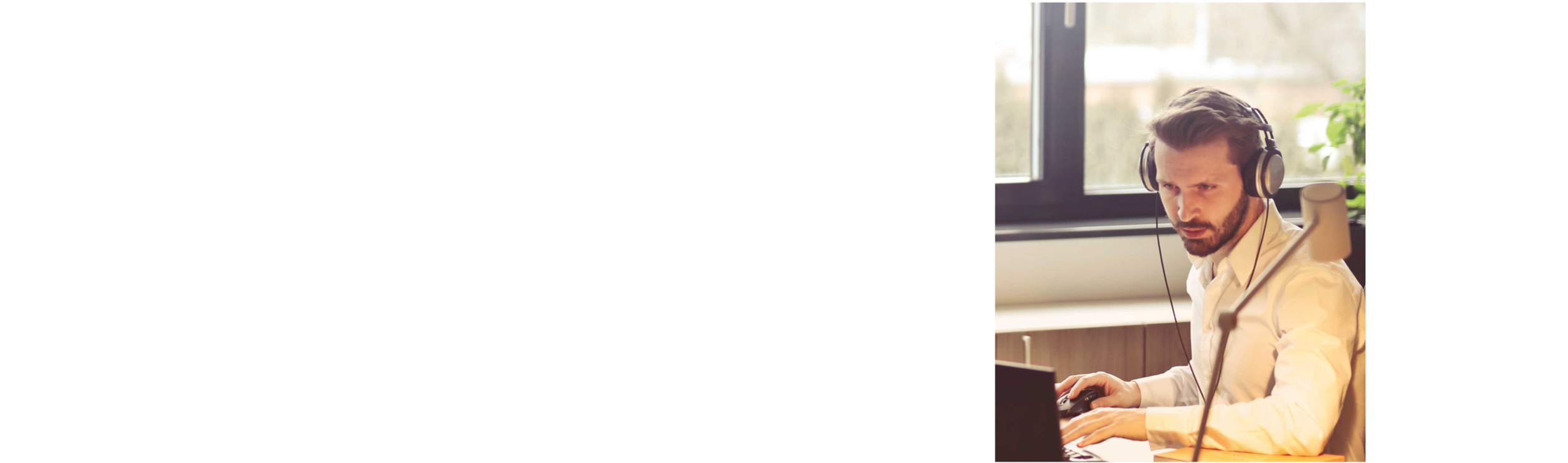 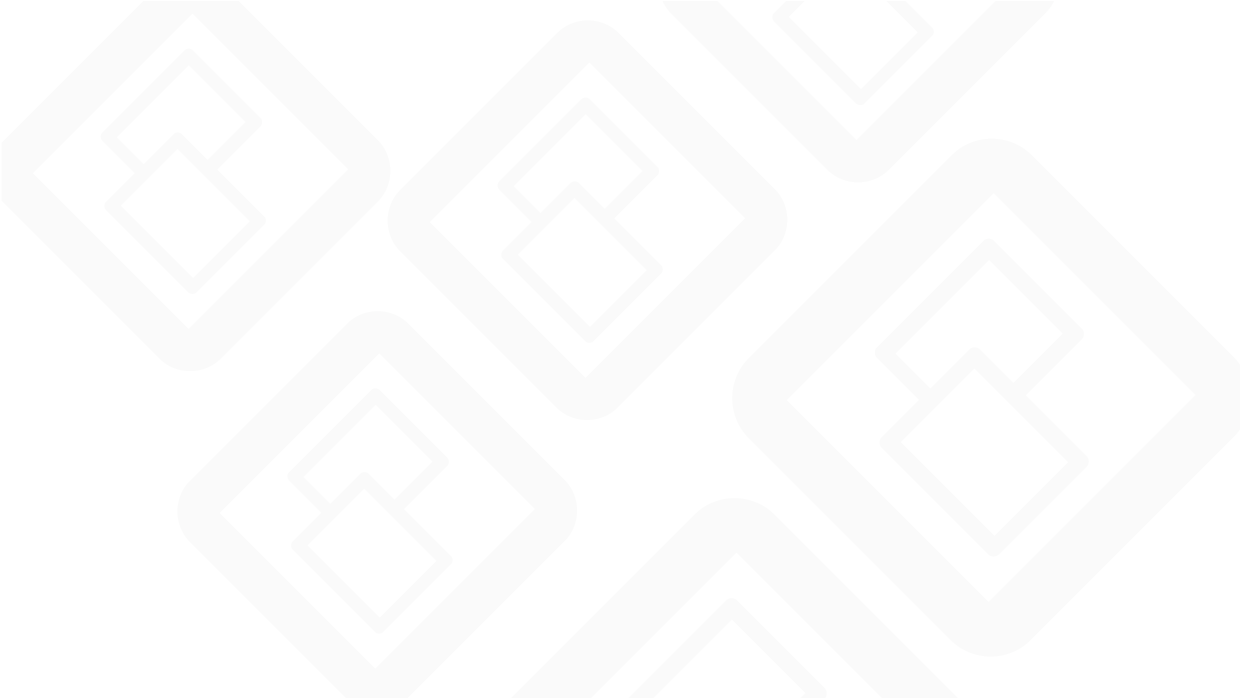 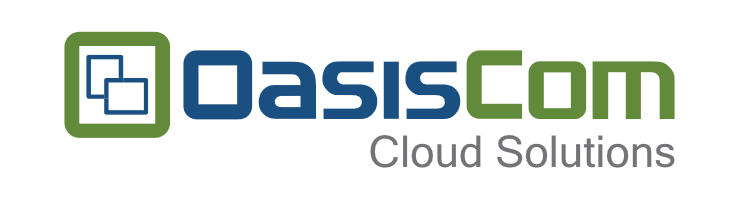 ERP - Módulo CRM
Relación con Clientes
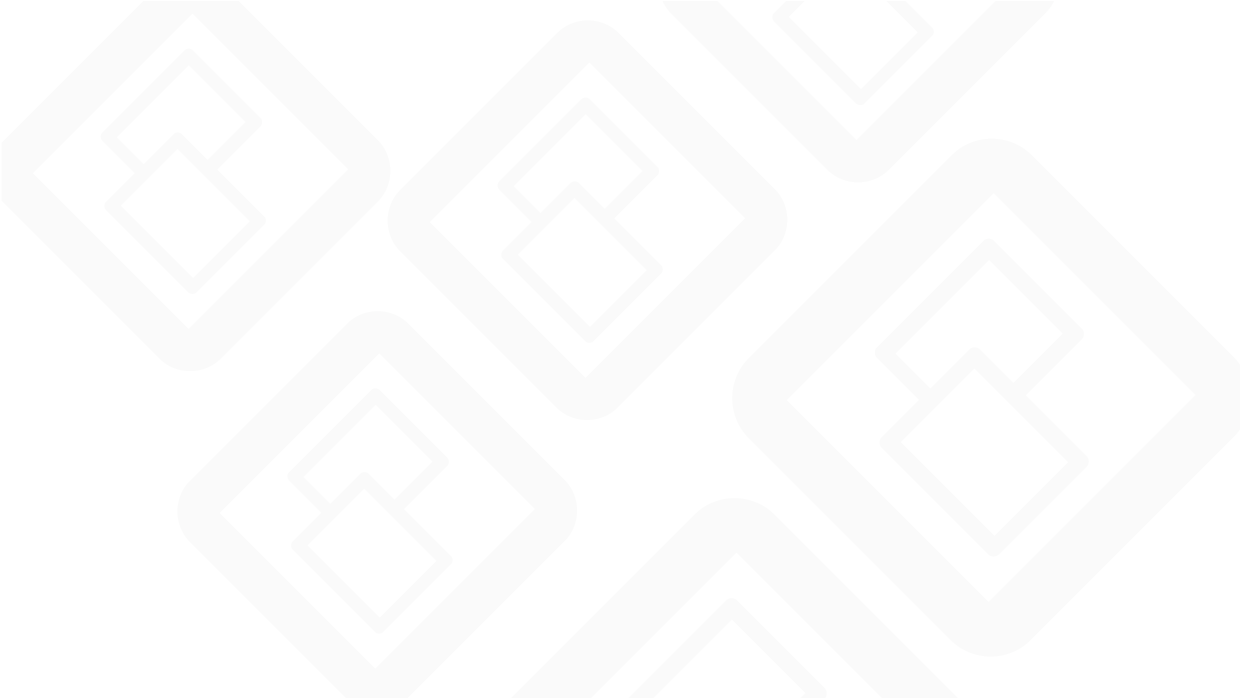 Realiza un mayor seguimiento a tus procesos de venta 
y cierra negocios más fácil que nunca.
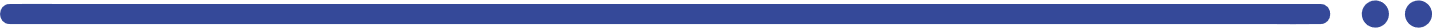 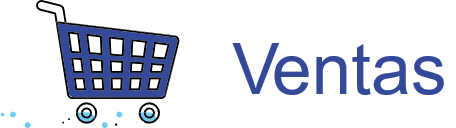 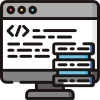 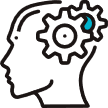 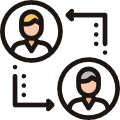 Mejorar el margen medio de
 los clientes a través de más 
transacciones, venta cruzada
 y disminución de costos de servicio.
Obtener conocimiento acerca 
del cliente para analizar 
sus comportamientos.
Integrar sobre una base 
de datos toda la información
dispersa de los clientes.
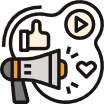 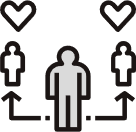 Realizar el proceso comercial 
que comprende la adquisición, 
retención y vinculación de clientes.
Tener una relación cercana con
 el cliente en las distintas etapas 
de evolución y contacto.
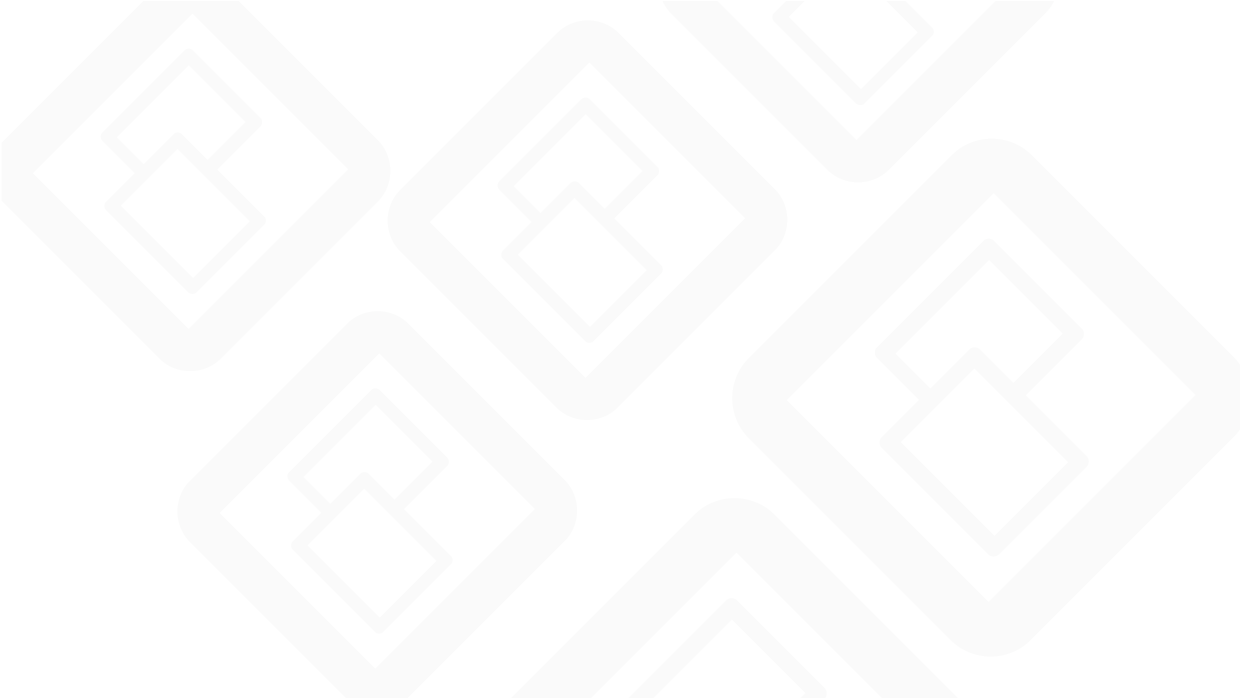 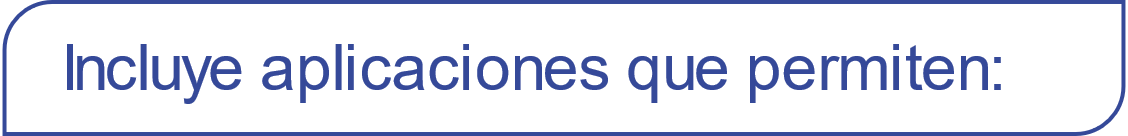 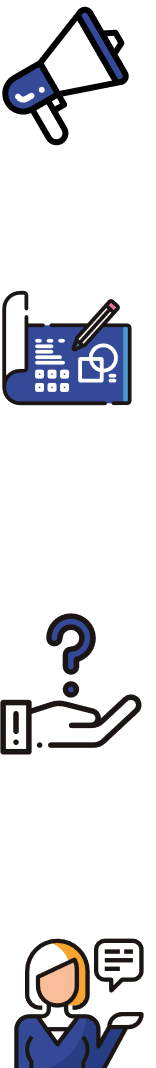 Creación de listas para envío de e-mail marketing, 
control de campañas y actividades.
Mercadeo
Controlar proyectos internos  o de servicios prestados,
 asignar roles, actividades, responsables, dashboard 
de ejecución.
Controla cada etapa por 
la que pasan tus clientes, 
brindando una atención
más precisa y cercana.
Proyectos
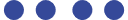 Controlar las actividades para mesa de servicio,
los horarios y acuerdos de Nivel de Servicio, generar 
indicadores por incidencias, tipos, causas y tiempos
de ejecución.
Help desk
Controlar el flujo de PQR’s.
Servicio
Te permite:
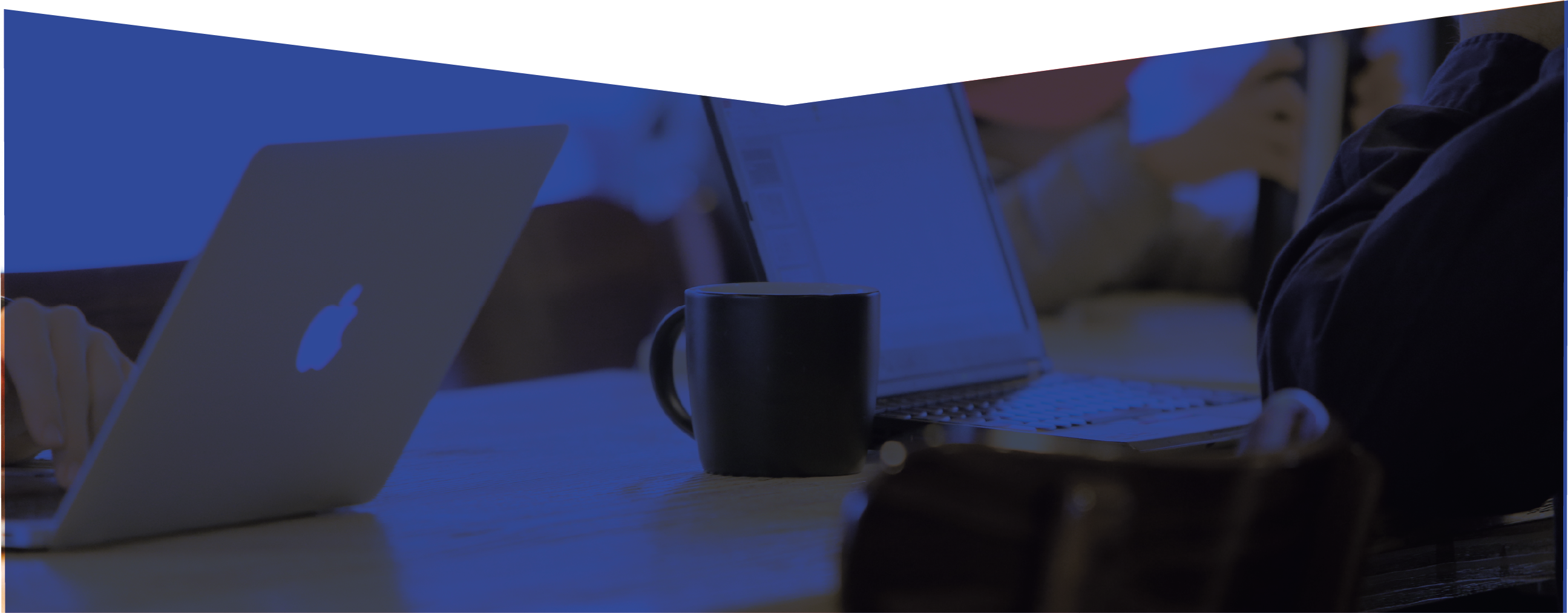 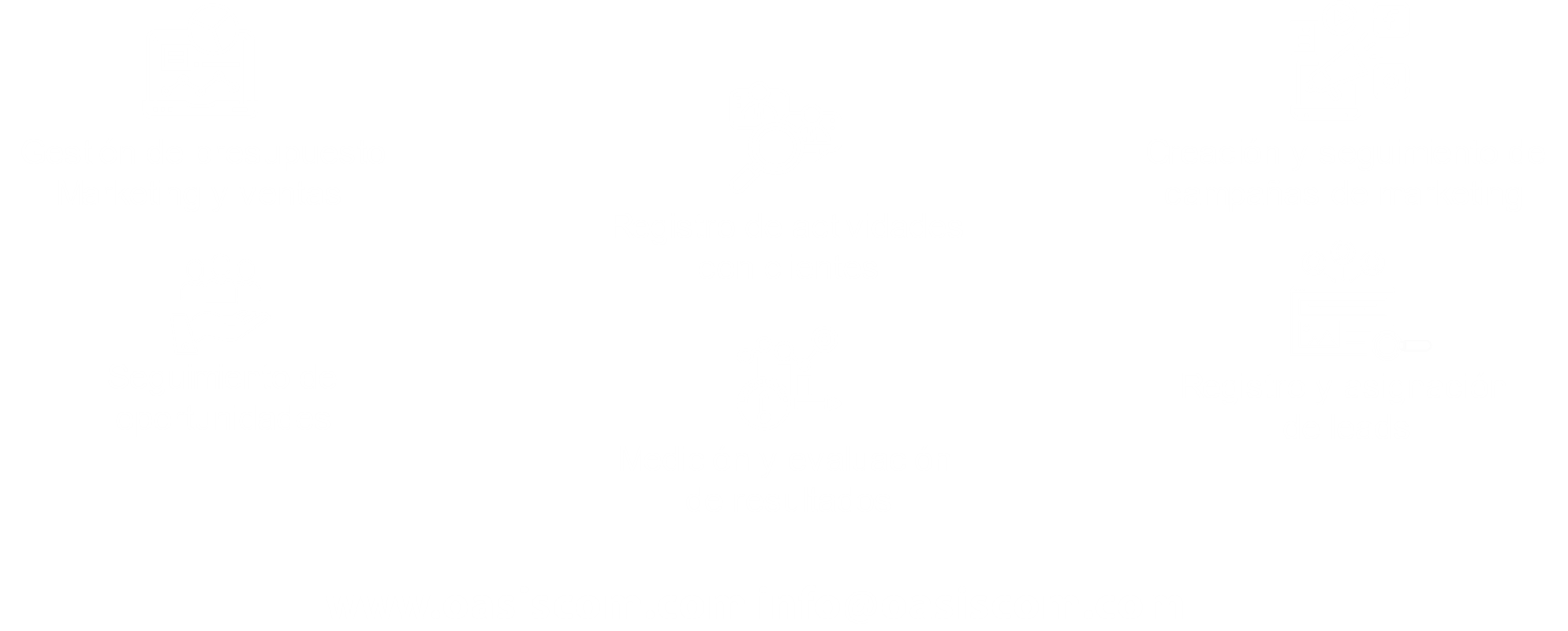